VI тип слоговой структуры слова
Дельфин, павлин, ельник, медведь, индюк, тюльпан, магнит, капкан,
ватник, кафтан, бублик, фантик, пикник, ледник.
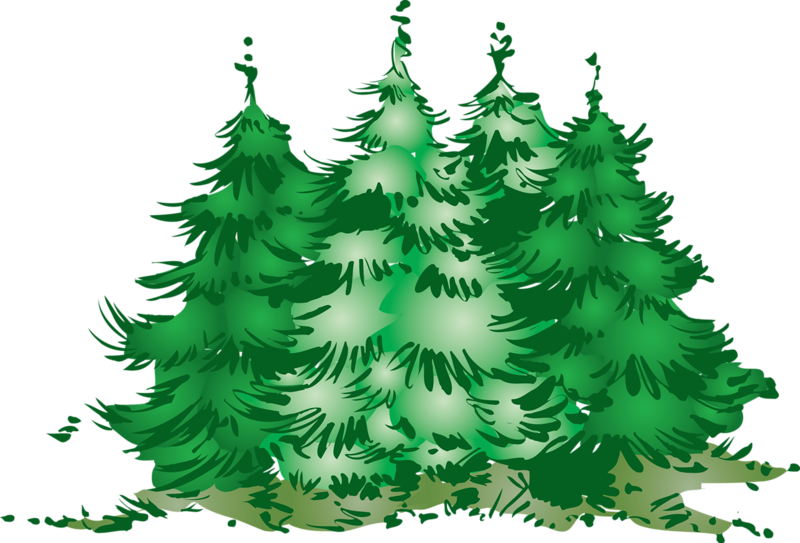 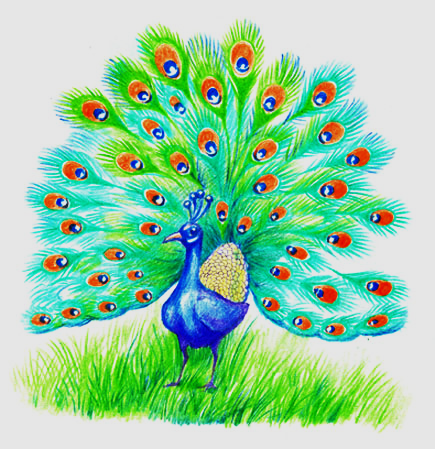 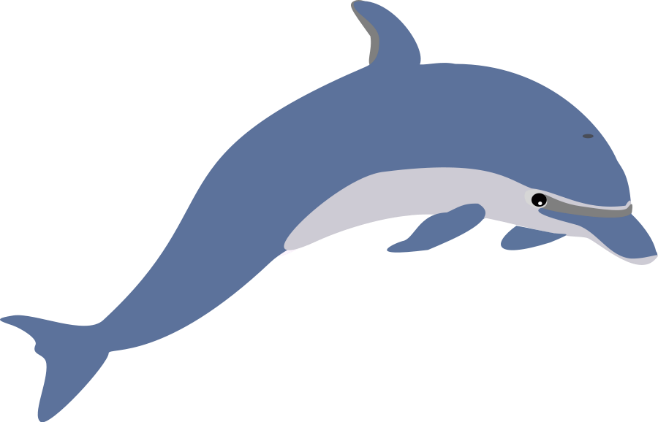 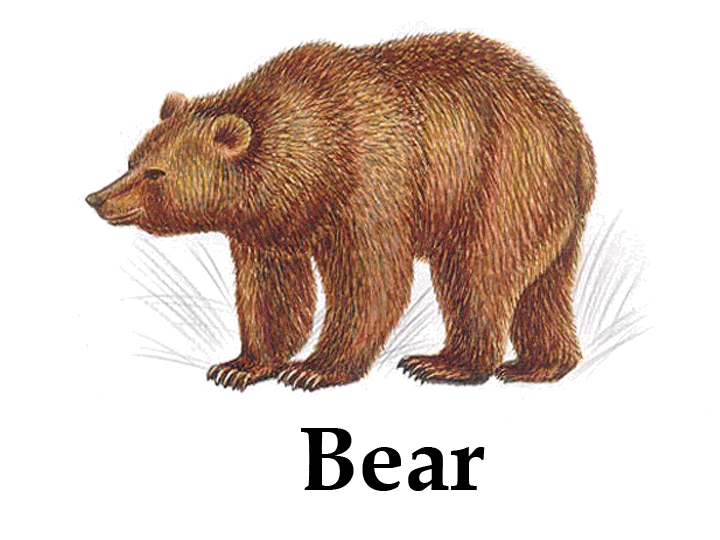 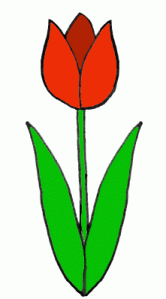 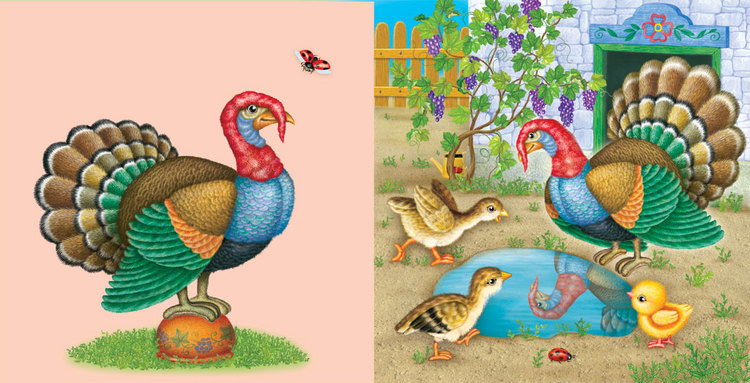 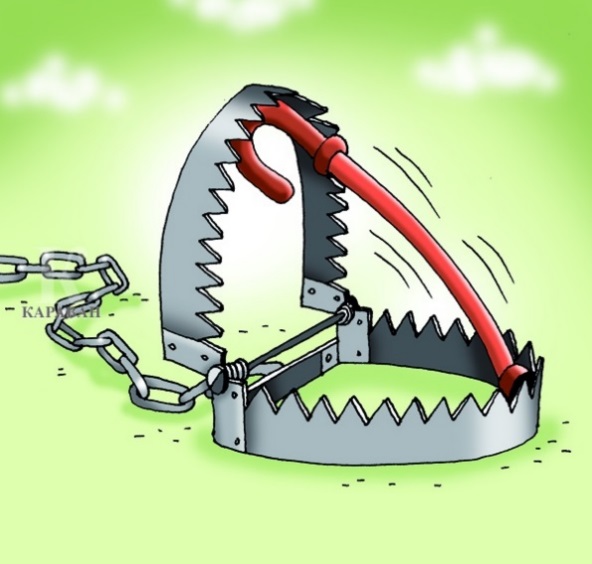 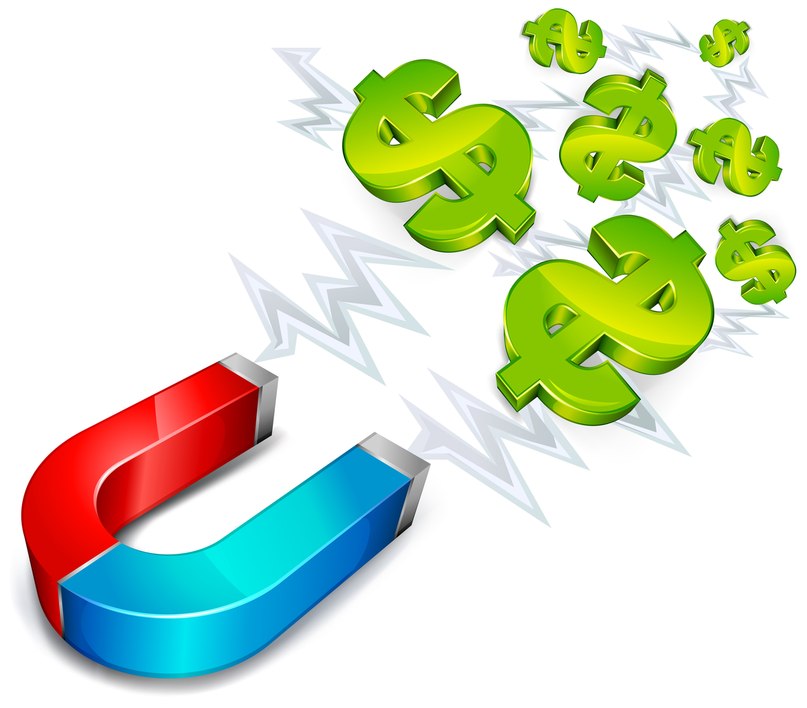 VI тип слоговой структуры слова
«Чего нет?»
Взрослый: Назови что это?
Ребенок: Это дубки. (Это винты. Это комки. Это мотки. Это коньки…)
Закрывая по одной картинке, спросить у ребенка, чего нет.
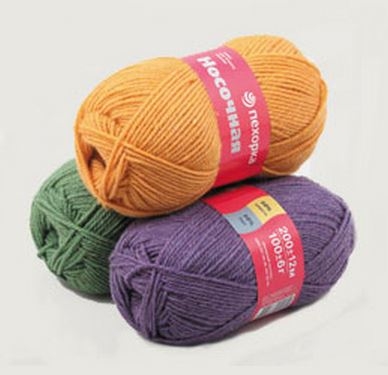 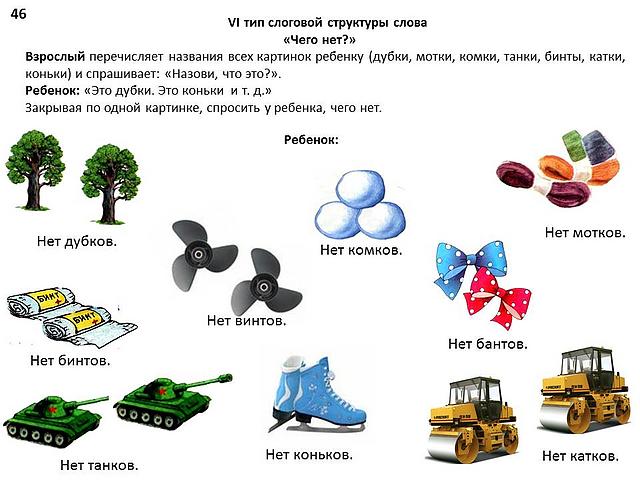 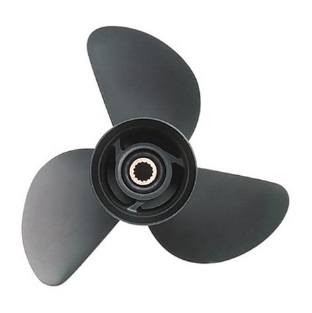 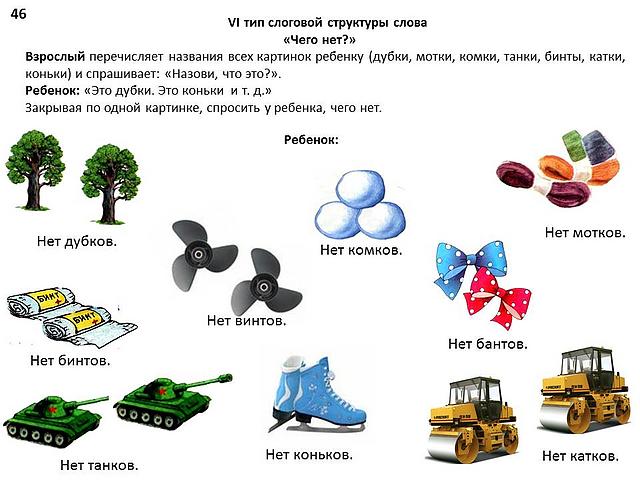 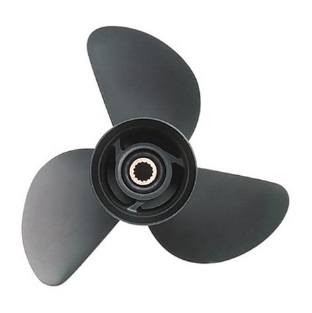 Нет мотков.
Нет дубков.
Нет винтов.
Нет комков.
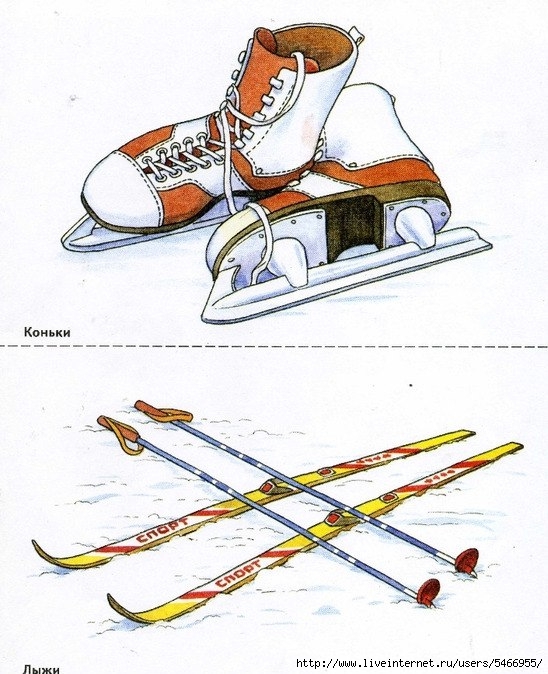 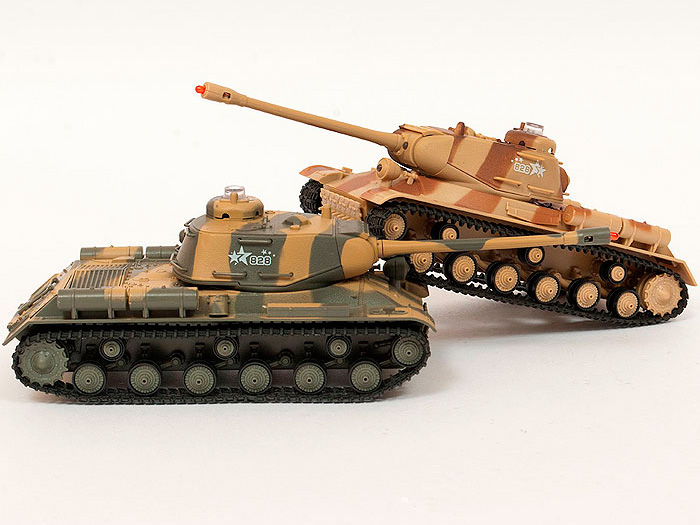 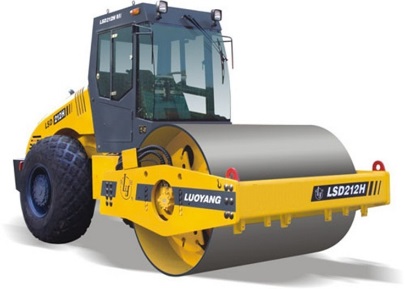 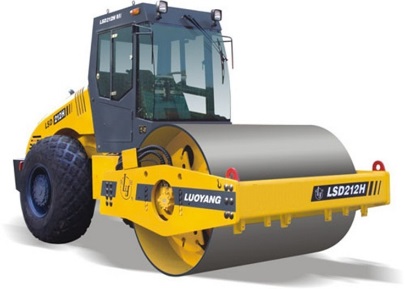 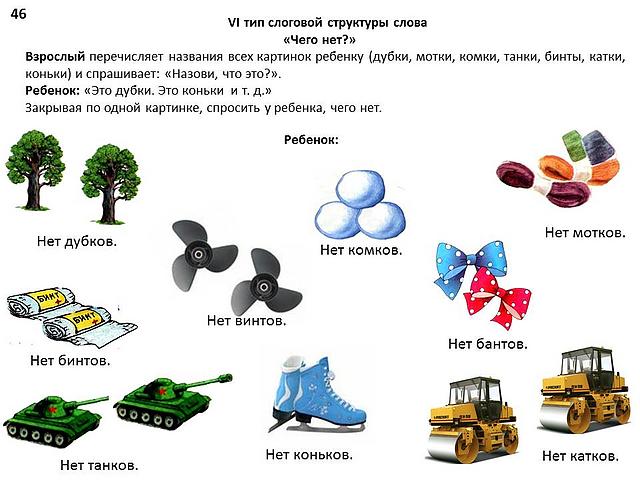 Нет коньков.
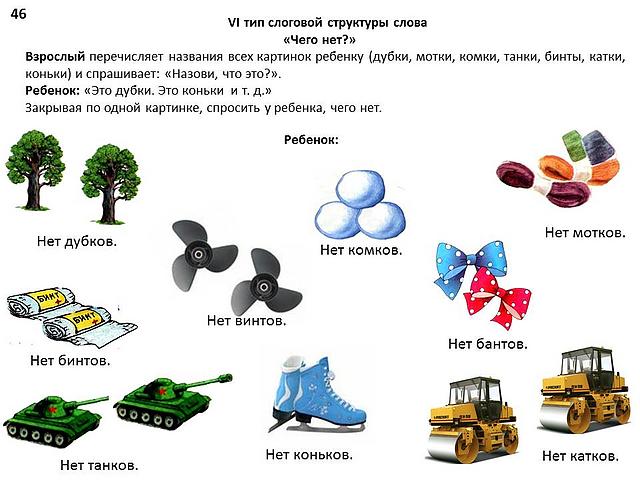 Нет танков.
Нет катков.
Нет бантов.
Нет бинтов.
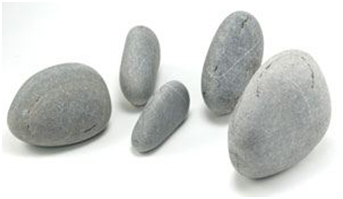 VI тип слоговой структуры слова
«Назови пять таких же предметов».
Взрослый: У меня одна конфета. А у тебя пять чего?
Ребенок: У меня пять конфет. (котлет, комков, камней, пеньков, огней, кеглей)
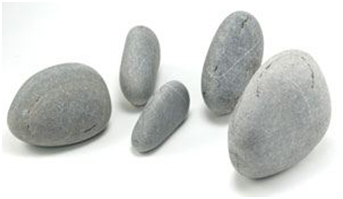 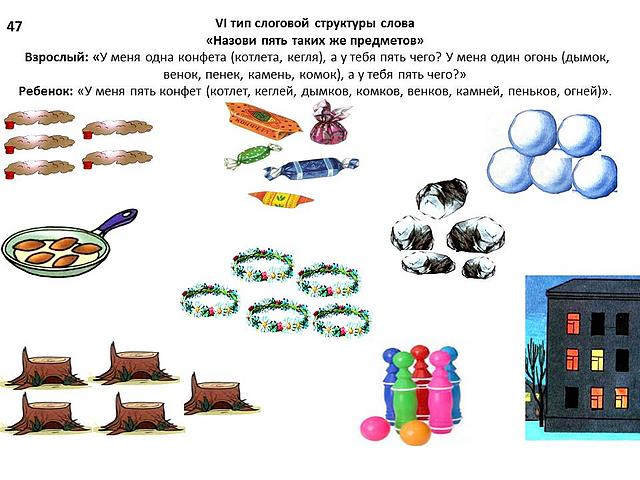 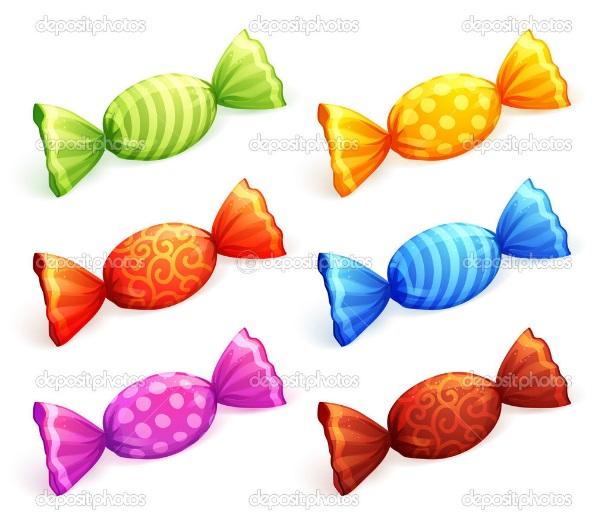 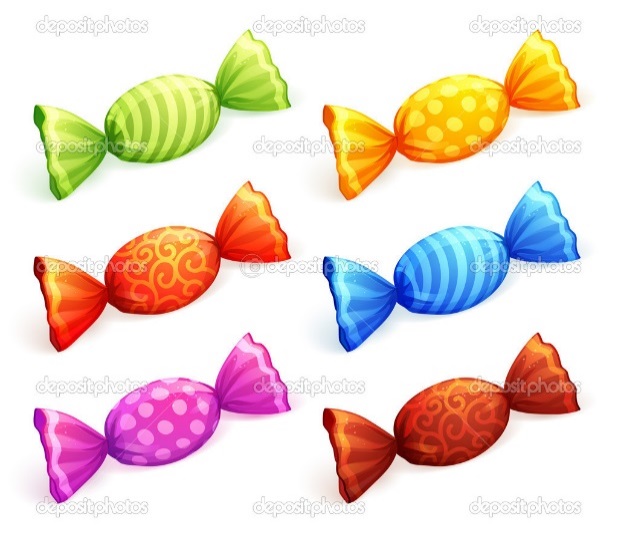 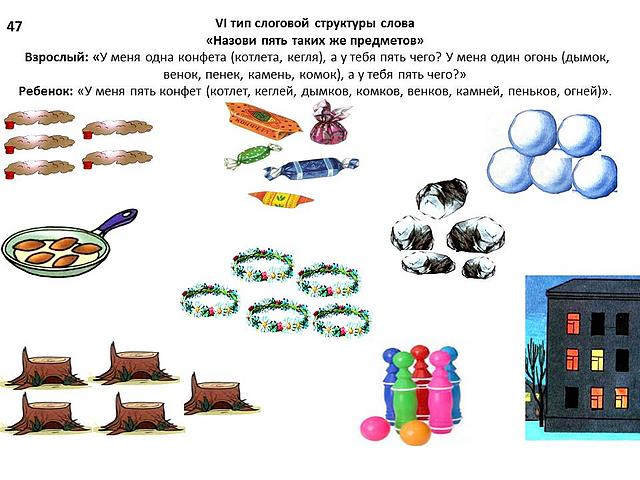 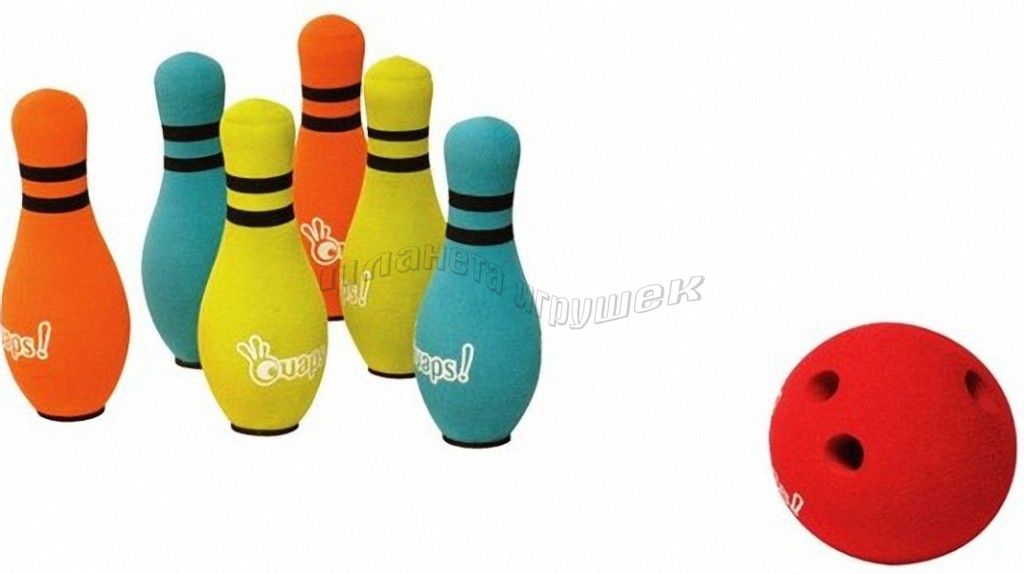 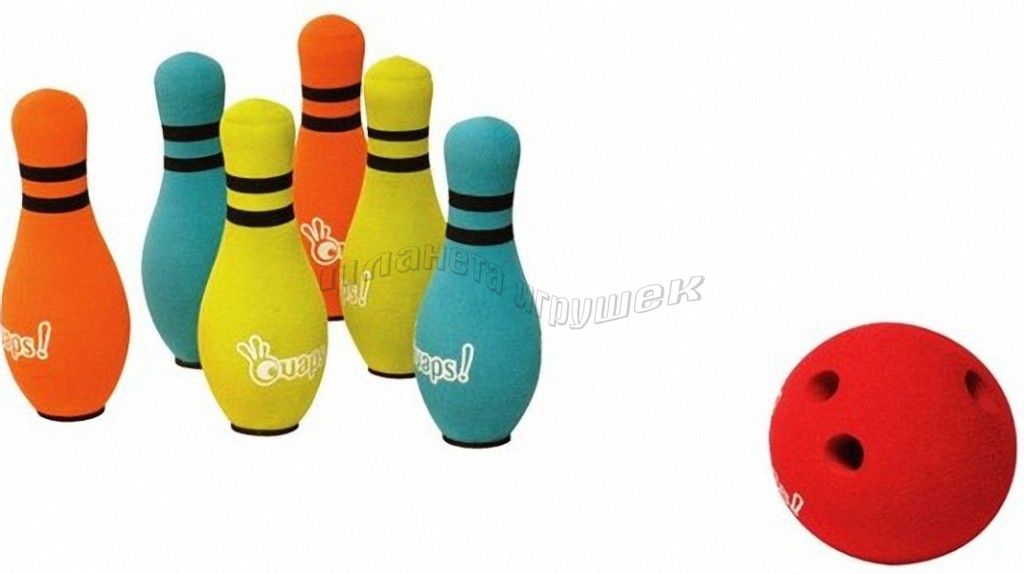 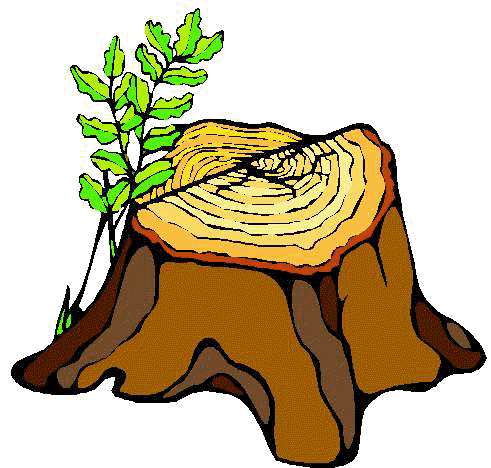 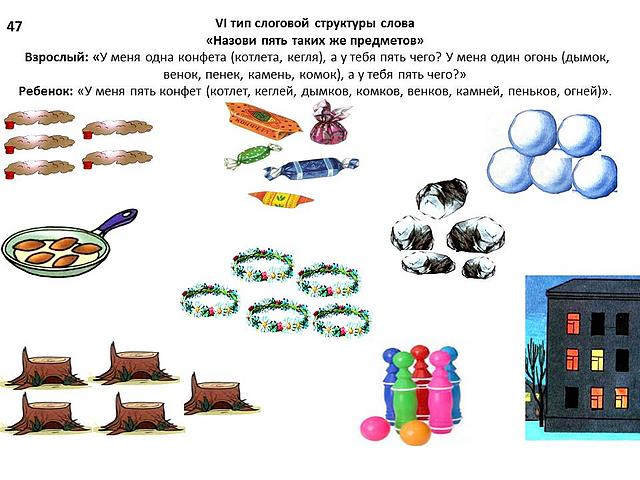 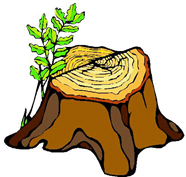 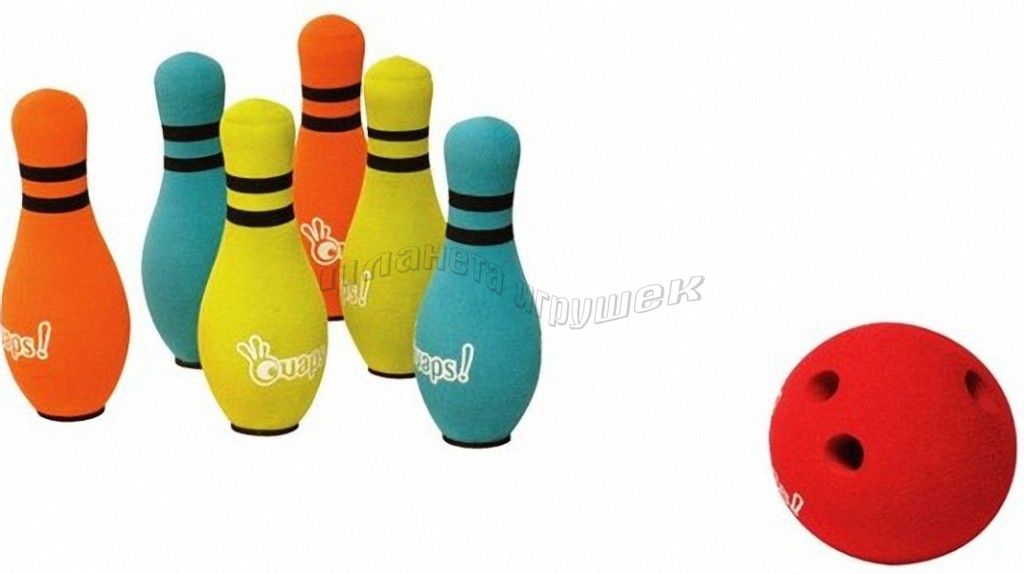 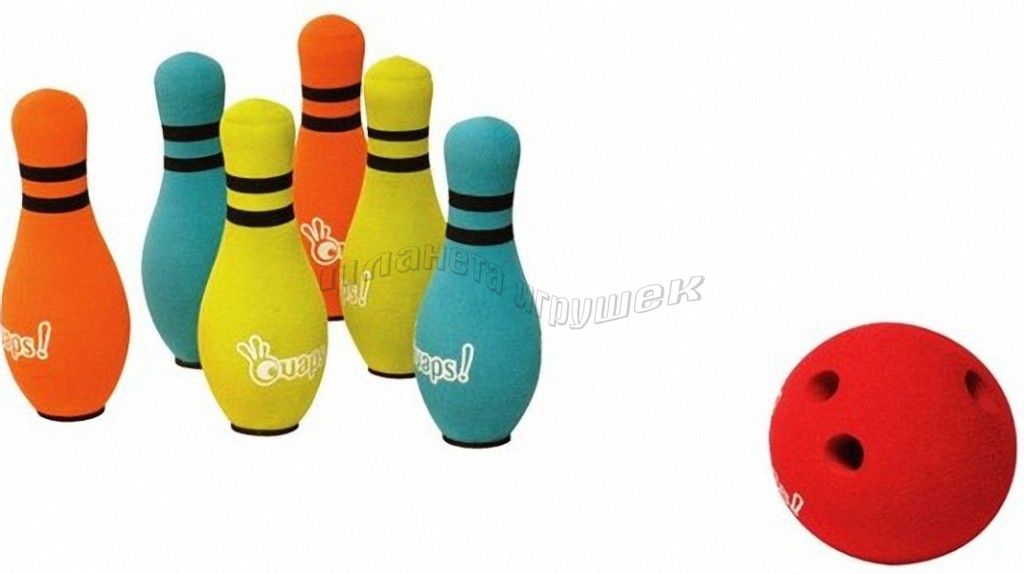 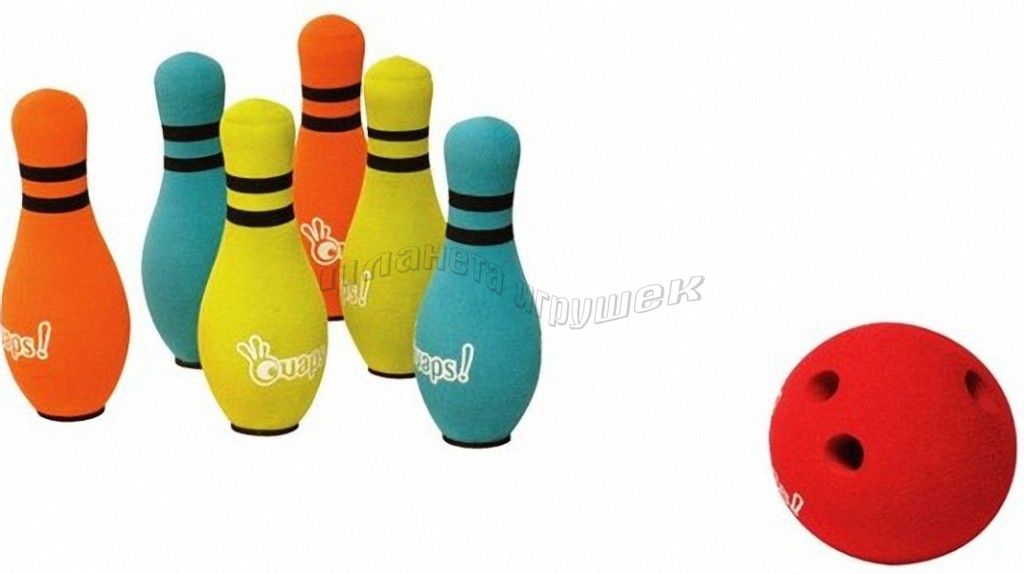 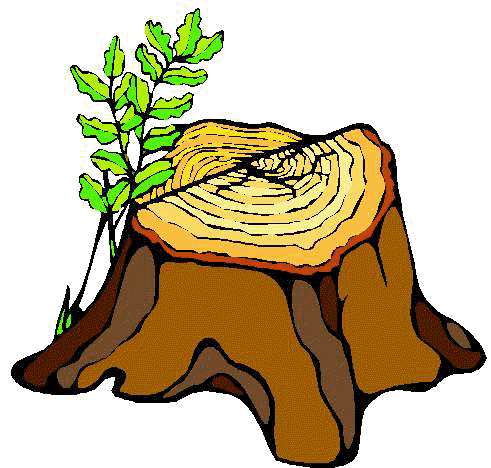 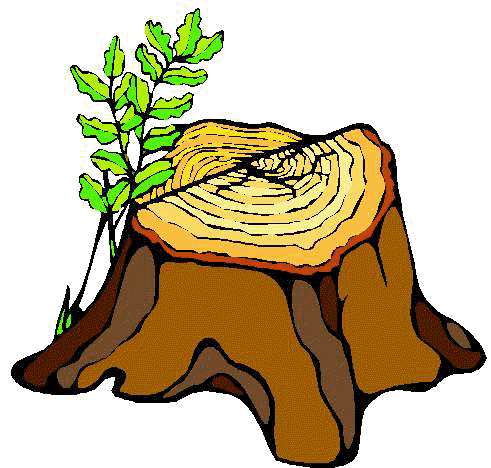 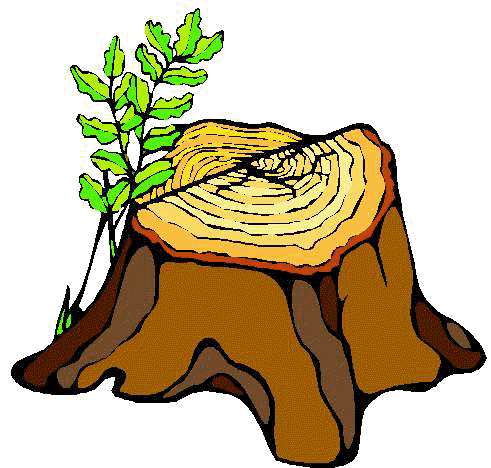